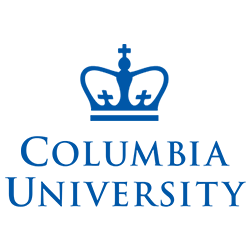 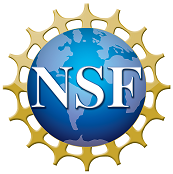 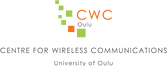 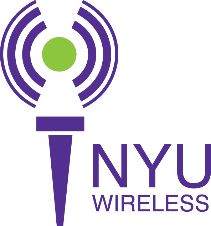 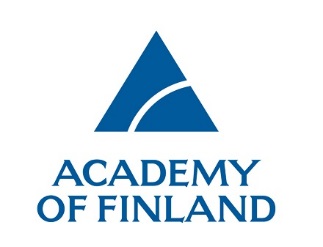 WiFiUS: Collaborative project 
Massive-IoT: Massive and Automated Heterogeneous IoT networks
http://www.oulu.fi/cwc/massiveiot

Belongs to Wifius program: “Wireless Innovation between Finland and U.S. (WiFiUS) provides a platform for building long-term research and education collaboration between the two world leaders in the field of wireless networking.“
http://www.wifius.org/
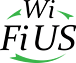 MEETING AT NYU WIRELESS 24th April 2018
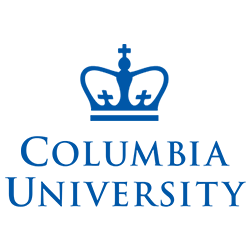 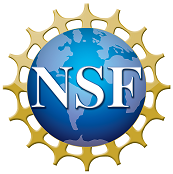 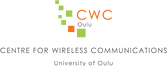 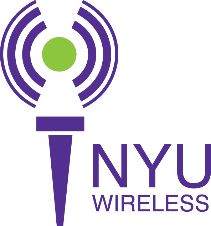 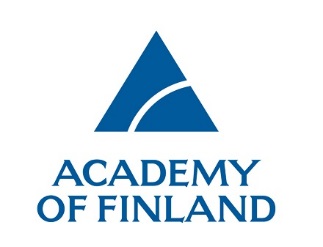 WiFiUS Massive-IoT Project consortium:
Finland
University of Oulu, CWC http://www.oulu.fi/cwc/
PI prof. Mika Ylianttila, Dr. Erkki Harjula
VTT Technical Research Centre of Finland http://www.vttresearch.com/
PI Dr. Jukka Mäkelä, Pekka Karhula, Olli Mämmelä
USA
Columbia University, http://www.cs.columbia.edu/irt/
PI prof. Henning Schulzrinne, Dr. Jan Janak
New York University (NYU), http://wireless.engineering.nyu.edu/
PI prof. Ted Rappaport, Yunchou Xing, Ojas Kanhere, Shihao Ju
MEETING AT NYU WIRELESS 24th April 2018
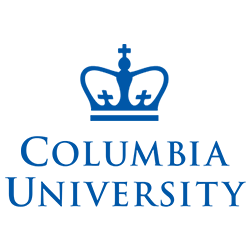 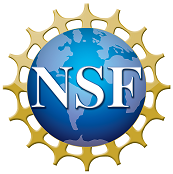 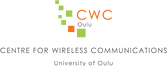 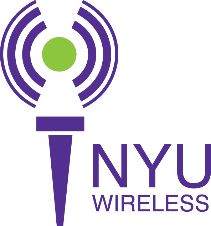 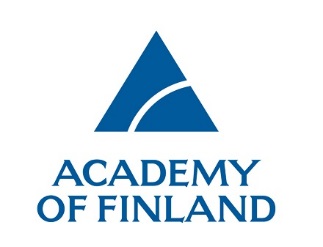 Massive-IoT Research topics
Edge computing using distributed IoT processing and storage to make IoT networks substantially more efficient and robust
Secure exchange of user IoT data when using edge computing 
Simulation-to-deployment enabling automated deployment of large scale IoT networks (up to millions of nodes)
Indoor positioning based on collective intelligence of IoT nodes
System Architecture Design
Simulation and tesbeds
Auto-deployment and analysis
Management and orchestration
MEETING AT NYU WIRELESS 24th April 2018
5G Test Network Finland
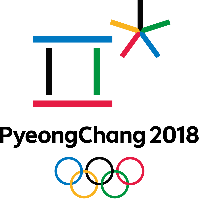 Open test network for co-creation (https://5gtn.fi/co-creation/).
Main parts located in Oulu & Helsinki regions.
Was used in EU-Korea demos at 2018 Winter Olympic Games.
Operator grade live network with plugged in 5G prototype radios. 
Near future targets: become the first operational local micro-operator during 2019 at University of Oulu campus once 100MHz bandwidth becomes available at 3.5GHz band later this year.
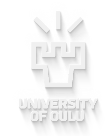 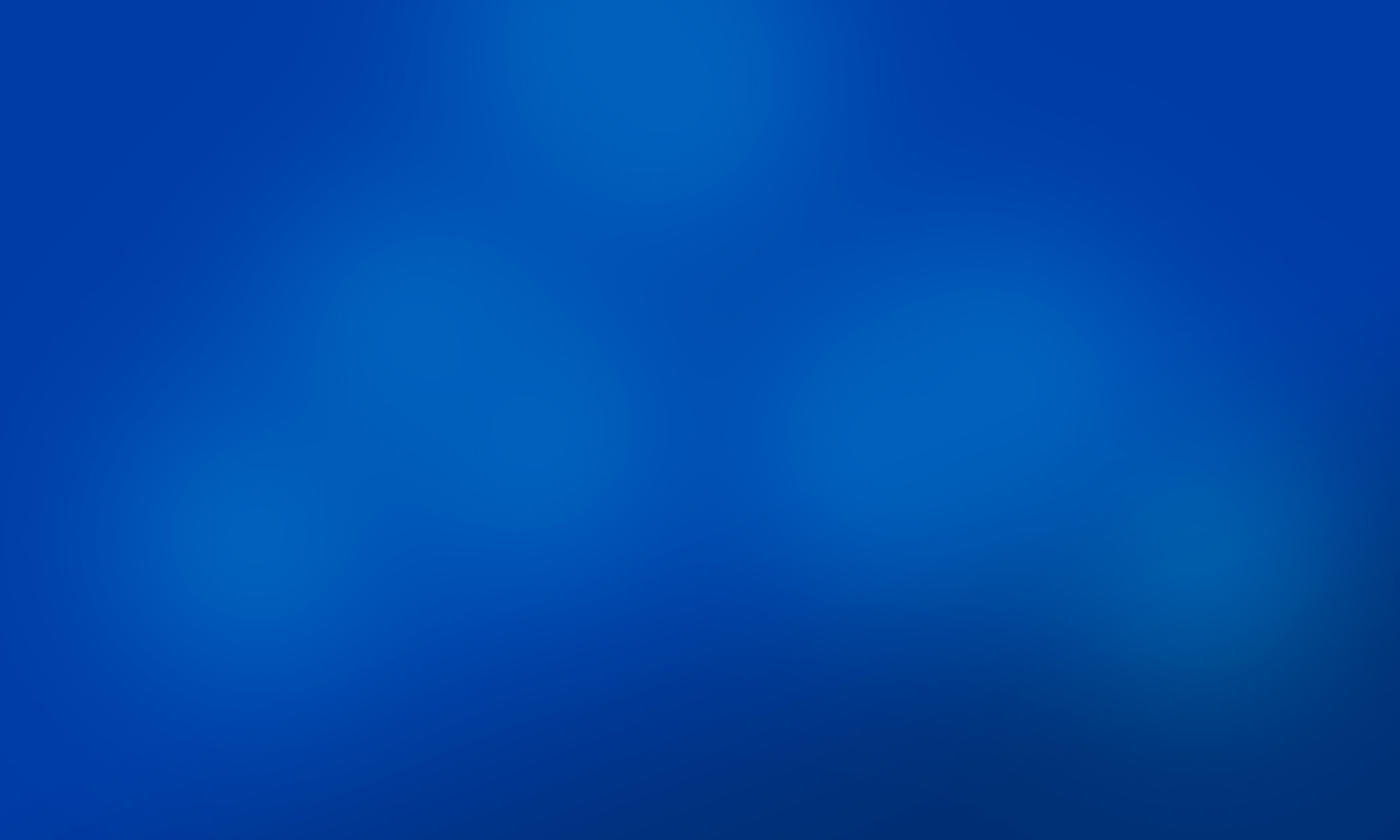 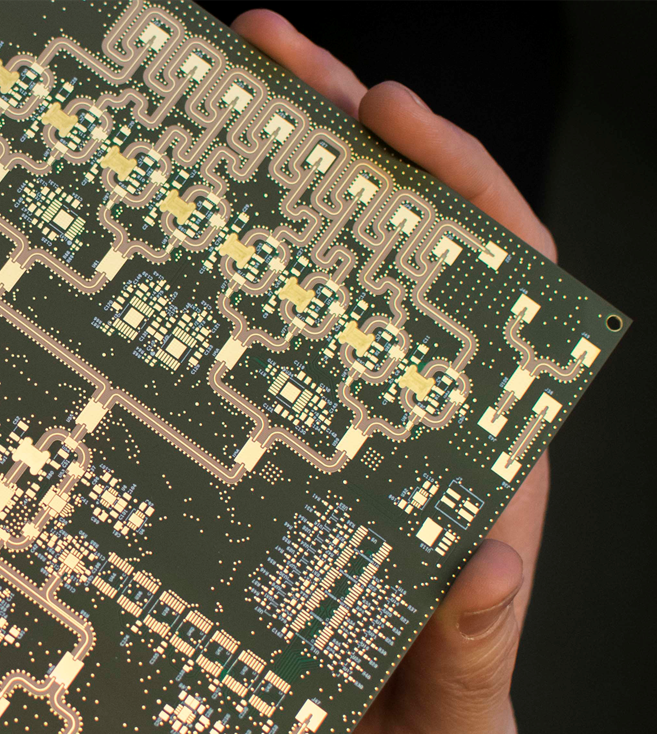 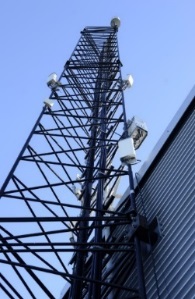 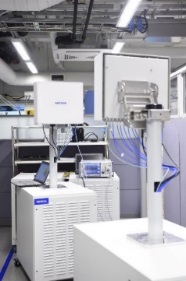 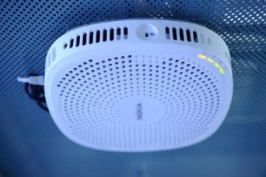 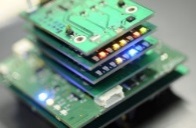 800 MHz @26/28 GHz 
10 Gbps
Hybrid beamformer
IoT sensors
LTE small cell
5G PoC
LTE Macros with NB IoT
MEETING AT NYU WIRELESS 24th April 2018
National Flagship on Wireless Communications
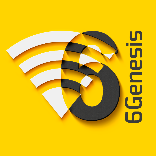 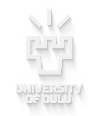 www.6genesis.org
Wireless Connectivity 
Ultra-reliable low-latency communications
National Flagship proposal for 2018-2026
programme initiated by Government and funded by Academy of Finland; 3 initiatives approved.
6G Enabled Wireless Smart Society & Ecosystem (6Genesis); volume 251M€.
Operated by Uoulu, PI Prof. Latva-aho
in collaboration with: Nokia, VTT, Aalto University, City Of Oulu, Oulu Univesity of Applied Sciences.
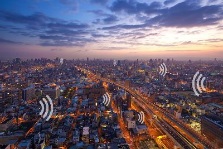 Unmanned
processes
Devices & Circuit Technology 
THz communications materials & circuits
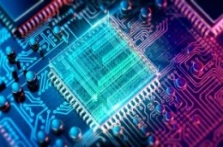 Unlimited 
connectivity
Distiributed Computing
Mobile edge intelligence
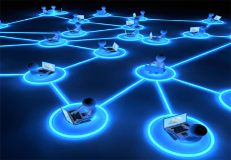 Time critical 
& trusted 
applications
Services and Applications
Multidisciplinary research accross verticals
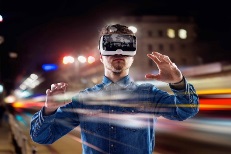 Disruptive
value networks
MEETING AT NYU WIRELESS 24th April 2018